MAIN LINAC CRYOMODULEDESIGN REVIEW
INPUT COUPLER
September 5, 2012
V. Veshcherevich
INPUT COUPLER
Most of the Parts:
316 Stainless Steel
with 5m Copper Coating
Waveguide Flange
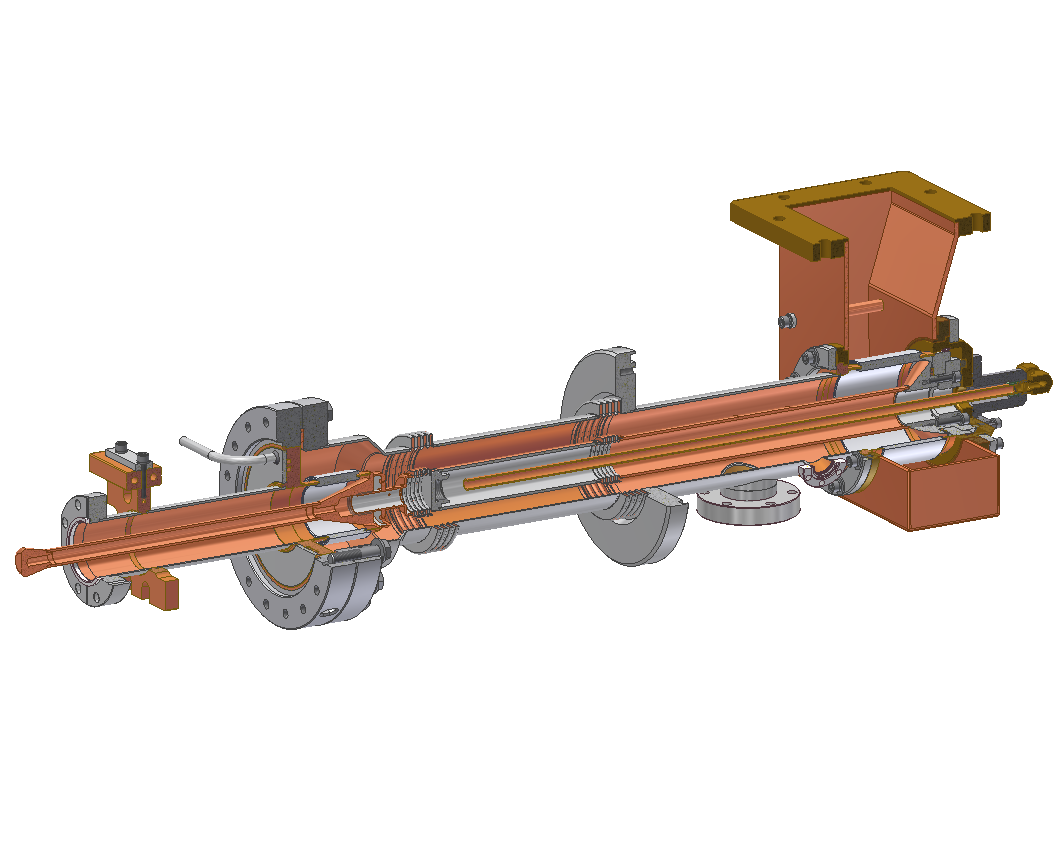 Warm Ceramic Window
40K Flange
Air Cooling
300K Flange
40K He Gas
Cooling
Bellows
Cavity
Flange
(2K)
Instrumentation Port
Pump Port
Antenna
(Solid Copper)
5K Intercept
Cold Ceramic Window
September 5, 2012
MLC Design Review
2
INPUT COUPLER
Main Parameters of the Coupler
September 5, 2012
MLC Design Review
3
INPUT COUPLER
Heat Load on Cryogenics
September 5, 2012
MLC Design Review
4
INPUT COUPLER
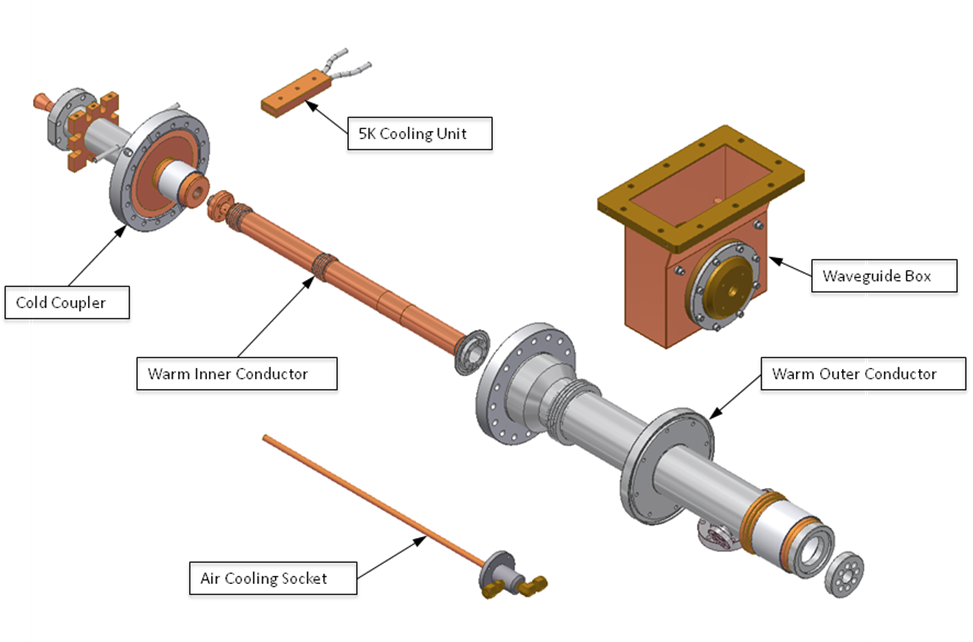 Parts of Coupler
September 5, 2012
MLC Design Review
5
INPUT COUPLER
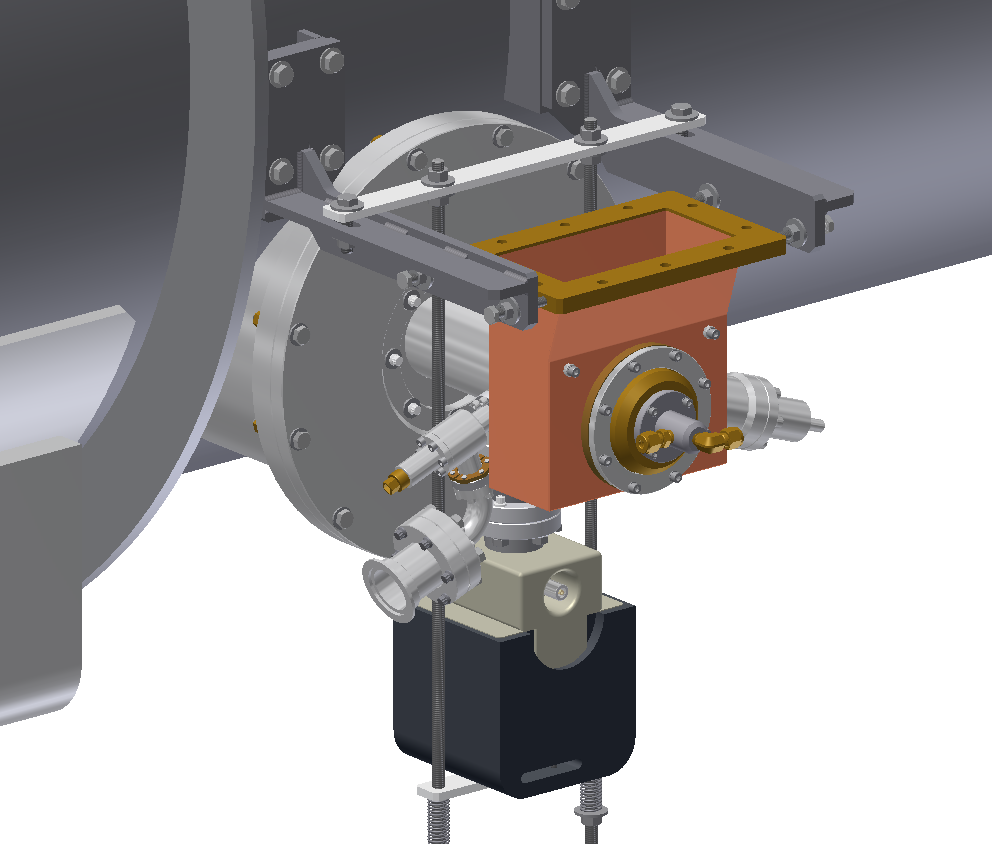 Cold Cathode Gauge
Ion Pump
Coupler Port
Cryomodule
with Coupler
VAT Valve
September 5, 2012
MLC Design Review
6